CINÉTICA QUÍMICA
PRÁCTICA #4
CINÉTICA QUÍMICA
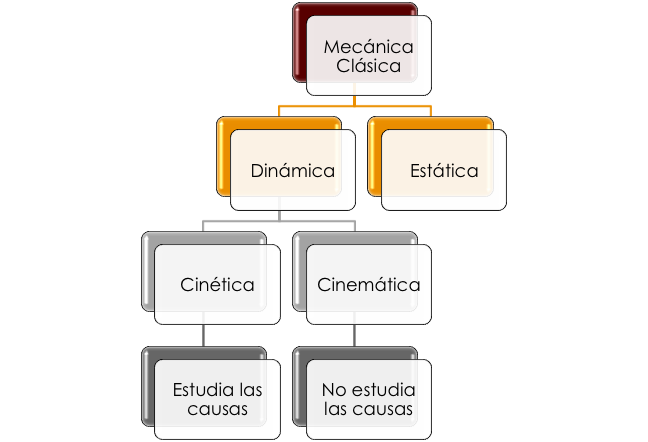 CINÉTICA QUÍMICA
Estudia las velocidades de reacción y los mecanismos por los que se llevan a cabo.
Lo hace midiendo los cambios de concentración en un inervalo de tiempo.
La concentración se maneja en Molaridad a menos que se especifique otra cosa.
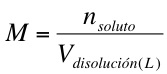 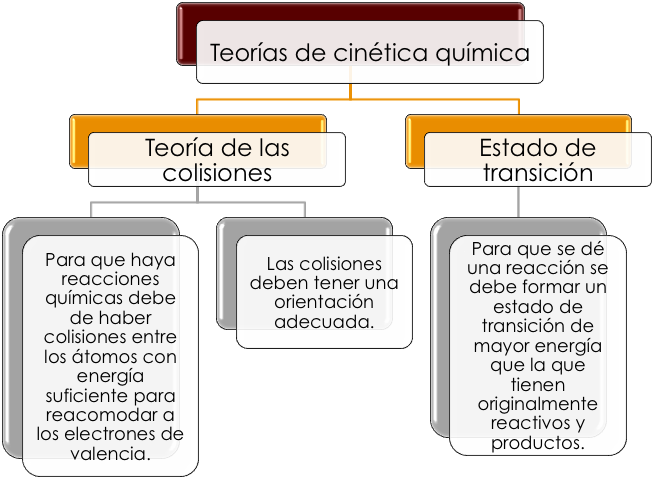 De acuerdo con estas teorías, para que se lleven a cabo las reacciones se necesian que haya colisiones, con lo que se pueden deducir los factores que modifican la velocidad de una reacción:
Concentración
Temperatura
Naturaleza de reactivos
Catalizadores
CONCENTRACIÓN
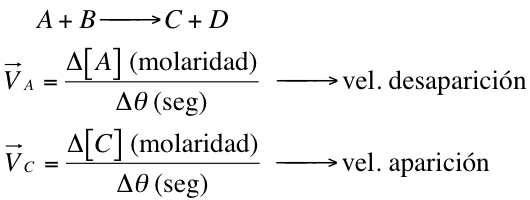 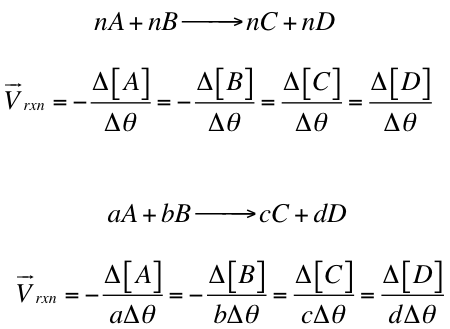 EJEMPLO
Escriba la expresión de velocidad para la reacción:
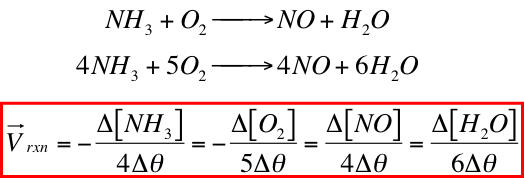 EJEMPLO
Para la reacción anterior calcular la velocidad de desaparición de NH3 si la velocidad de aparición del agua es de 3.28 M/s
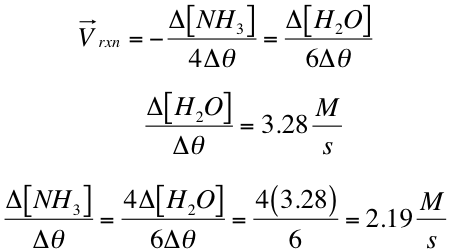 TEMPERATURA
Arrhenius establece que la variación de la velocidad de reacción en función de la temperatura se representa como:


Donde k es la constante de velocidad; Ea es la energía de activación en cal/mol; R es la constante general de los gases y T la temperatura absoluta.
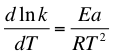 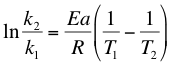 Relacionando el modelo anterior con el tiempo tenemos que:
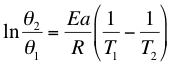 ORDEN DE REACCIÓN Y LEY DE VELOCIDAD
Cuando se determinó la velocidad promedio de reacción, se calculó la velocidad en todo un intervalo de tiempo, y no me dió la información de cual era el valor de la velocidad en un punto.
Para calcular el valor de la velocidad en un punto, es necesario definir la velocidad instantánea.
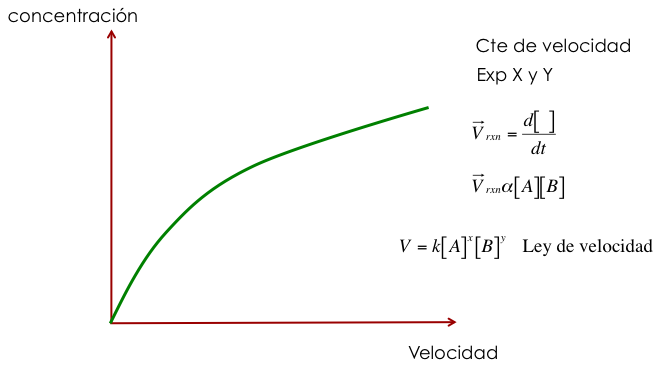 DESARROLLO EXPERIMENTALEXP. #1: Superficie de contacto (traer cronómetro)
EXP. #2: Efecto de la concentración
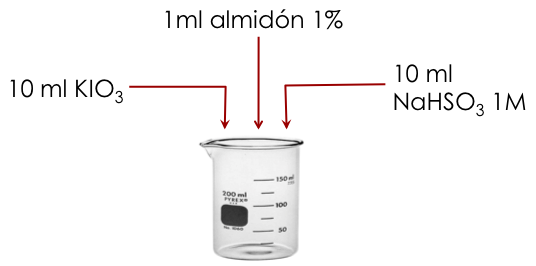 EXP. #3: Efecto de la temperatura
EXP. #4: Efecto del catalizador